Консультация для родителей «Режим дня в жизни ребенка»
Подготовил воспитатель
средней группы № 2
Михайлова А.Н.
Режим дня – это хорошо продуманный распорядок труда, отдыха, питания, прогулок, игр и занятий, соответствующий возрасту. Режим дня - обязательное условие правильного воспитания ребенка. Правильно организованный режим дня имеет большое значение для развития детей, укрепления их здоровья. Вместе с тем он способствует выработке полезных привычек, укреплению воли, развитию организованности и других важных черт личности. Большое значение для здоровья и физического развития детей имеет режим дня. Утром обязательно ребенок должен делать утреннюю зарядку. Это создает бодрое настроение,
 улучшает дыхание, 
кровообращение, повышает
 тонус мышечной системы,
 улучшает обмен веществ и
 возбуждает аппетит. Ребенок 
должен самостоятельно 
научиться мыть лицо, уши,
 чистить зубы.
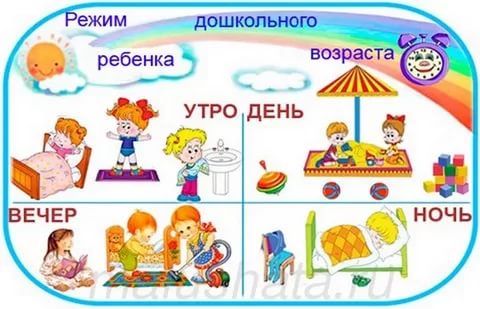 Ребенка следует кормить в точно установленное время. После завтрака полезно организовать спокойные игры или занятия. Детям дошкольного возраста выделяется специальное время для занятий рисованием, вырезанием, лепкой, счетом и т. д. Продолжительность таких занятий у детей 3-4 лет 15-20 мин, у детей 5-6 лет 30-40 мин. Остальное время предназначается для игр. Целесообразно организовать занятия детей после завтрака. Любое занятие идет на пользу ребенку тогда, когда он занимается охотно, с увлечением. Родителям нужно быть настойчивыми, добиваться поставленной цели спокойно, заинтересовать ребенка, чтобы он делал все с желанием, объяснить важность любой работы и  игры. Содержание занятий следует 
менять день ото дня с тем, чтобы
 поддержать внимание  ребенка и 
заинтересовать его. Как  только Вы 
заметите, что у  малыша пропал интерес
 к  занятию, лучше его прекратить и
 занять ребенка какой-то подвижной
 игрой. В теплые дни надо так 
распределять время, чтобы все игры и 
занятия проходили на свежем воздухе.
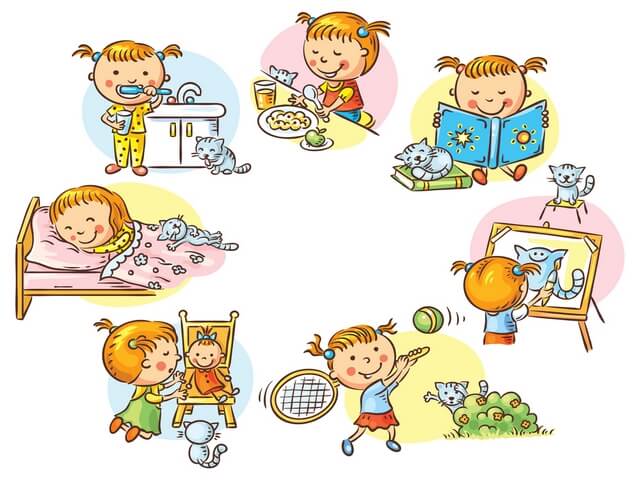 Ребенку нужно находиться как можно больше на открытом воздухе: летом – в течение всего дня; весной, осенью и зимой – по несколько часов. При плохой погоде прогулки могут быть кратковременными, но частыми. На прогулке подвижные игры должны чередоваться с более спокойными. Нервная система малыша очень чувствительна к различным воздействиям окружающей среды. Дети быстро устают и поэтому нуждаются в частом и продолжительном отдыхе. Главный вид отдыха – сон. Если он недостаточно продолжителен, то организм не отдыхает в полной мере. Это  отрицательно влияет на нервную  систему ребенка. 
Ослабленные дети независимо от возраста
 должны спать больше. Важно приучать 
детей ложиться спать и вставать в 
определенное время. Перед сном 
рекомендуются только спокойные игры.
Лучше всего для этого подходят кубики,
мозаика, лепка, рисование, очень полезна
получасовая прогулка.
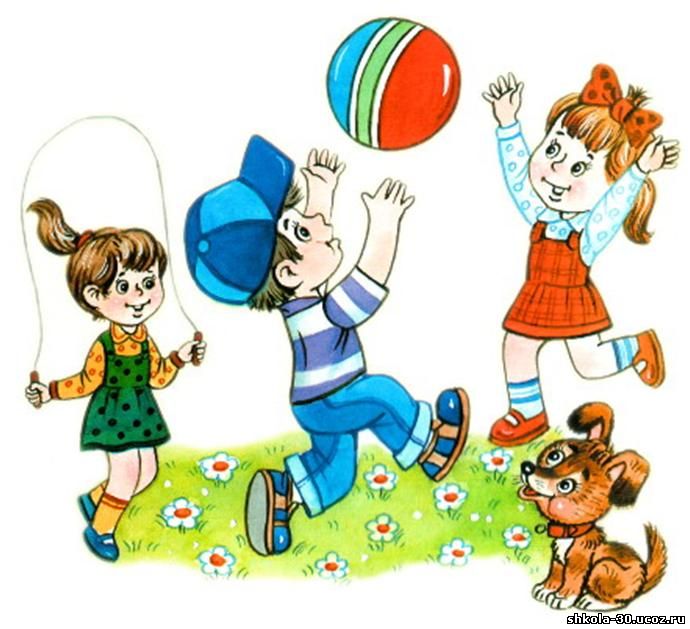 Во время сна форточка 
(зимой) или окно (летом) должны быть открыты, причем допустимо снижение температуры воздуха в комнате до 16—15 °С. Легкое движение прохладного воздуха способствует быстрому наступлению глубокого сна, во время которого ребенок особенно, хорошо отдыхает. Сон так же, как и аппетит, зависит от поведения ребенка во время предшествующего бодрствования. Хорошо выспавшись, ребенок пробуждается бодрым, веселым. Дневной сон обязателен для детей раннего и дошкольного возраста.
	Соблюдение правильного режима дня
должно стать для ребенка устойчивой 
привычкой, превратиться в потребность. Для 
этого необходима последовательность. Бодрое,
жизнерадостное и в то же время 
уравновешенное настроение детей в 
большой мере зависит от строгого 
выполнения режима. Достаточно позволить 
ребенку не вовремя лечь спать, позже встать, увлечься играми — полезные навыки разрушатся, беспорядок станет 
привычным.
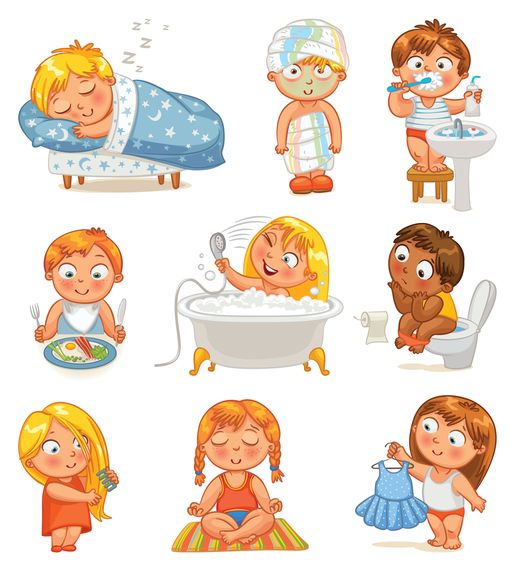 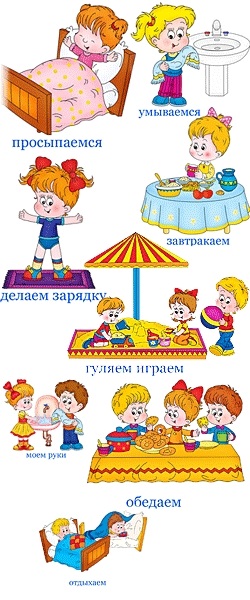 Запаздывание еды, сна, прогулок отрицательно сказывается на нервной системе детей: они становятся вялыми или, наоборот, возбужденными, начинают капризничать, теряют аппетит, плохо засыпают и спят беспокойно.
	Один из немаловажных отличительных признаков воспитания в детском саду от домашнего - это режим в детском саду. Поведение ребенка в детском саду, его настроение, работоспособность находятся в прямой зависимости от того, как организованы его деятельность и сон в семье в обычные, а также в выходные дни. Выходные дни дети проводят дома, как правило, с нарушениями привычного режима. Не случайно функциональный уровень дошкольников в понедельник бывает хуже, чем во второй, третий день недели. В детском саду все подчинено заранее установленному распорядку. И это несомненный плюс. Ведь такая системность приучает ребенка к аккуратности, точности, порядку. А правильный прием пищи в одно и то же время способствует росту здорового организма.
Ребенок, с раннего детства привыкший жить по режиму, охотно его выполняет. Ему не приходит в голову, что можно отказываться идти спать, когда наступило время. Если он в 9 часов вечера лег и не позднее чем через полчаса крепко уснул, то утром его не приходится будить - он сам просыпается бодрым, веселым. У ребенка имеется достаточно времени, чтобы спокойно одеться, и родителям не приходится поторапливать его и высказывать 
недовольство по поводу его медлительности.
 Днем они не тратят время на многократные
 приглашения, уговоры сесть за стол или 
пойти погулять. Если изо дня в день 
повторяется ритм в часах приема пищи, 
сна, прогулок, разных видов деятельности,
 то это благоприятно влияет на состояние 
нервной системы и на то, как протекают
 все физиологические процессы в организме.
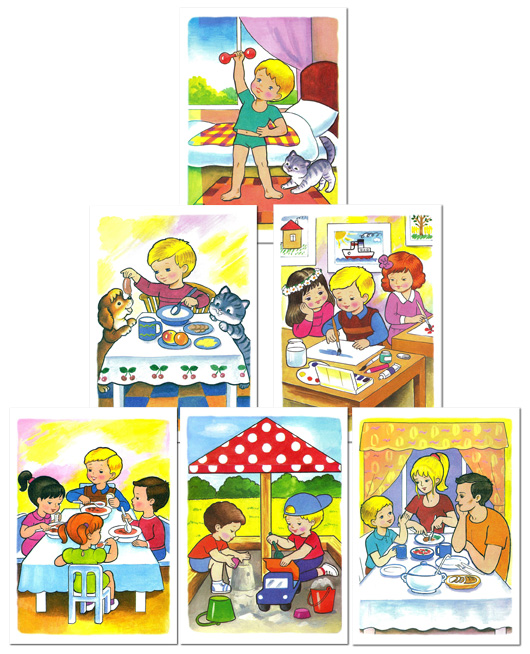 Дети, живущие по строгому режиму любознательны, активны на занятиях и в повседневной жизни. Они растут организованными, дисциплинированными, послушными и самостоятельными. Точное выполнение режима дня способствует формированию культурно - гигиенических навыков, воспитывает у детей чувство времени, они начинают его ценить.
	Требования к режиму дня определяются особенностями возраста, задачами воспитания, окружающими условиями.
	Режим дня детского сада предусматривает различные виды детской деятельности: бытовую, игровую, учебною и трудовую. Формирование умения у детей правильно одеваться на
 улицу и раздеваться после неё очень 
важно. При составлении режима дня 
учитывается время года. Так, в летний 
период увеличивается время для 
пребывания детей на свежем воздухе,
 уменьшается количество занятий, а 
значит, увеличивается время для игр и сна.
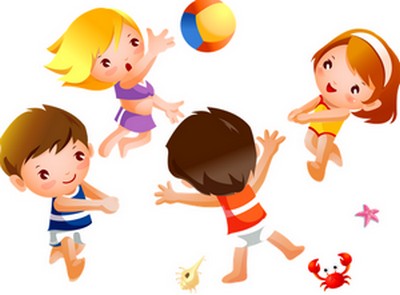 В утреннее время в детском саду осуществляются следующие режимные процессы: разнообразные игры детей, беседы с детьми на различные темы, дежурство по столовой, подготовка к занятиям, формирование культурно-гигиенических навыков, завтрак.
	Неотъемлемой частью режима дня в детском саду являются занятия. Занятия считаются не только ведущей формой обучения, но и средством всестороннего развития детей, они способствуют формированию у ребёнка разнообразных навыков и умений, готовят его к школе. Занятия с детьми в детском саду проводятся с учётом возрастных, индивидуальных и психических особенностей детей.
	В младшем возрасте больше  времени отводится на сон, одевание,
раздевание, умывание и т. д. В старшем
 возрасте в связи с возросшей 
самостоятельностью детей на бытовые
 процессы требуется значительно 
меньше времени и соответственно 
больше уделяется на игры и другие 
виды деятельности.
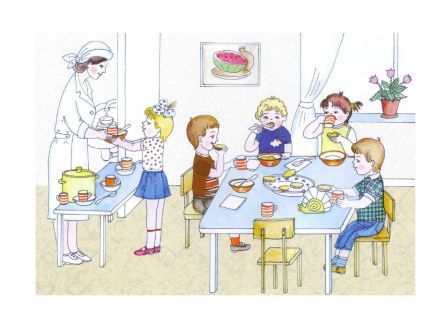 В процессе выполнения режима необходимо учитывать состояние здоровья детей, уровень их психического развития. Дети дошкольного возраста могут выполнять необходимый для их правильного развития режим дня только под руководством взрослых. Ребёнок должен в определённое время вставать и ложиться спать, завтракать, обедать и ужинать.
	Таким образом, режим дня играет огромное значение для всестороннего развития детей дошкольного возраста и подготовки их к обучению в школе. Правильно составленный режим дня имеет большое гигиеническое и  педагогическое значение. Постоянство режимных процессов, их последовательность и 
постепенность, а также единство
 требований к детям со стороны 
детского сада и семьи поможет вам
 вырастить ваших детей 
здоровыми, бодрыми, деятельными и 
дисциплинированными.
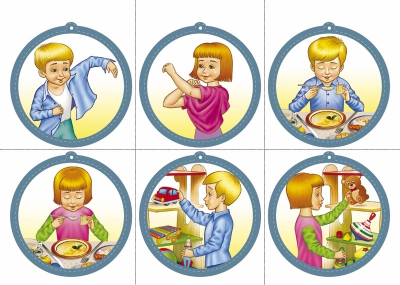